UNIVERSITY Physics

Chapter 2 VECTORS
PowerPoint Image Slideshow
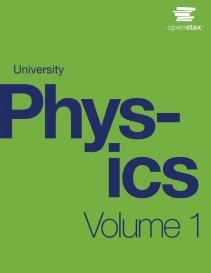 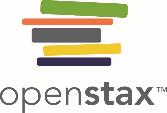 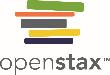 Figure 2.1
A signpost gives information about distances and directions to towns or to other locations relative to the location of the signpost. Distance is a scalar quantity. Knowing the distance alone is not enough to get to the town; we must also know the direction from the signpost to the town. The direction, together with the distance, is a vector quantity commonly called the displacement vector. A signpost, therefore, gives information about displacement vectors from the signpost to towns. (credit: modification of work by “studio tdes”/Flickr)
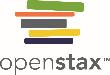 Figure 2.2
We draw a vector from the initial point or origin (called the “tail” of a vector) to the end or terminal point (called the “head” of a vector), marked by an arrowhead. Magnitude is the length of a vector and is always a positive scalar quantity. (credit: modification of work by Cate Sevilla)
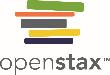 Figure 2.3
The displacement vector from point A (the initial position at the campsite) to point B (the final position at the fishing hole) is indicated by an arrow with origin at point A and end at point B. The displacement is the same for any of the actual paths (dashed curves) that may be taken between points A and B.
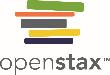 Figure 2.4
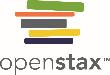 Figure 2.5
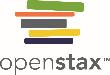 Figure 2.6
Displacement vectors for a fishing trip.
Stopping to rest at point C while walking from camp (point A) to the pond (point B). 
Going back for the dropped tackle box (point D).
Finishing up at the fishing pond.
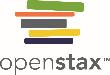 Figure 2.7
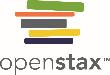 Figure 2.8
Five displacements of the ladybug. Note that in this schematic drawing, magnitudes of displacements are not drawn to scale. (credit: modification of work by “Persian Poet Gal”/Wikimedia Commons)
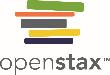 Figure 2.9
In navigation, the laws of geometry are used to draw resultant displacements on nautical maps.
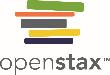 Figure 2.10
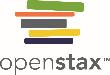 Figure 2.11
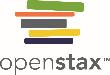 Figure 2.12
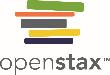 Figure 2.13
Vectors used in Example 2.2 and in the Check Your Understanding feature that follows.
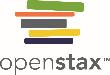 Figure 2.14
Using the parallelogram rule to solve (a) (finding the resultant, red) and (b) (finding the difference, blue).
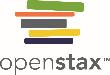 Figure 2.15
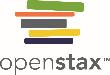 Figure 2.16
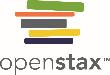 Figure 2.17
The graph of the displacement vector. The vector points from the origin point at b to the end point at e.
Figure 2.18
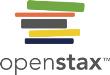 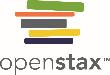 Figure 2.19
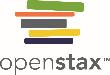 Figure 2.20
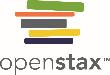 Figure 2.21
Three unit vectors define a Cartesian system in three-dimensional space. The order in which these unit vectors appear defines the orientation of the coordinate system. The order shown here defines the right-handed orientation.
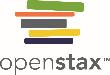 Figure 2.22
A vector in three-dimensional space is the vector sum of its three vector components.
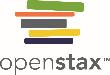 Figure 2.23
The drone IAI Heron in flight. (credit: SSgt Reynaldo Ramon, USAF)
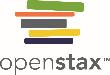 Figure 2.24
Graphical illustration of the solutions obtained analytically in Example 2.9.
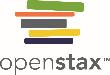 Figure 2.25
Four dogs play a tug-of-war game with a toy.
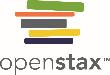 Figure 2.26
A jogger runs up a flight of steps.
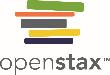 Figure 2.27
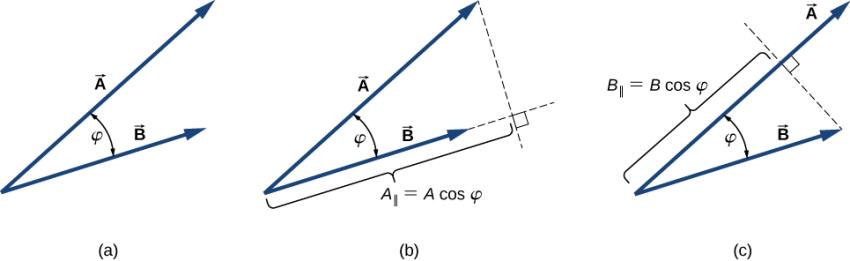 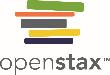 Figure 2.28
Three dogs are playing with a stick.
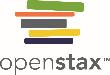 Figure 2.29
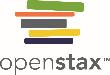 Figure 2.30
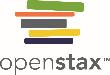 Figure 2.31
A wrench provides grip and mechanical advantage in applying torque to turn a nut.
Turn counterclockwise to loosen the nut.
Turn clockwise to tighten the nut.
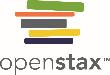 Figure 2.32
The diagram of the cyclic order of the unit vectors of the axes.
The only cross products where the unit vectors appear in the cyclic order. These products have the positive sign.
(d) Two examples of cross products where the unit vectors do not appear in the cyclic order. These products have the negative sign.
EXERCISE 28
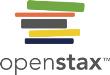 EXERCISE 33
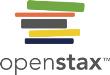 EXERCISE 41
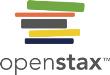 EXERCISE 62
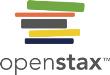 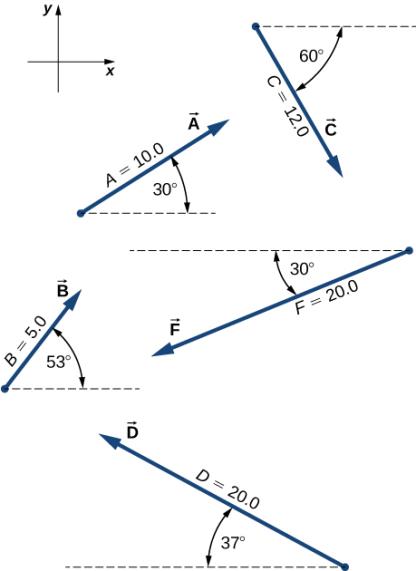 EXERCISE 82
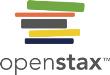 EXERCISE 86
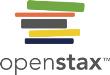 EXERCISE 87
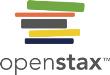 EXERCISE 90
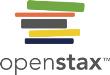 EXERCISE 91
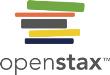 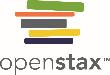 This OpenStax ancillary resource is © Rice University under a CC-BY 4.0 International license; it may be reproduced or modified but must be attributed to OpenStax, Rice University and any changes must be noted.